Bar i Bat micva
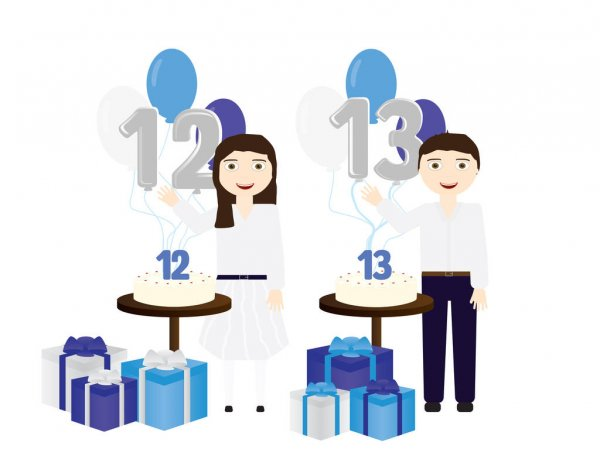 Priprema
Versko obrazovanje deteta počinje vrlo rano, od trenutka kad dečak progovori otac ga uči

Od treće godine dete počinje da uči slova Tore

Sa 6 ili 7 godina ide kod ’dečijeg učitelja’

Pre bar/bat micve - očevi podučavaju decu

Posle bar/bat micve - mladi sami uče
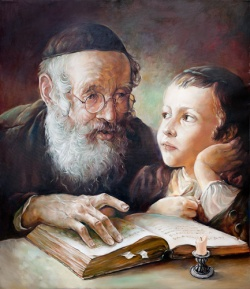 Promena statusa
Po jevrejskom zakonu dečak prelazi u svet odraslih kad napuni 13 godina i jedan dan, a devojčica 12 godina i jedan dan

U tom uzrastu mlad čovek je u stanju da kontroliše svoje želje, razmišlja zrelo, tumači, odgovara za svoje postupke 

Promene kod biblijskih ličnosti takođe nastale u pubertetu
Ceremonija bar micva
Slavi se kada dečak napuni 13 godina

Prvi put se javlja u 15. veku

Javno čitanje Tore

Talmudska beseda

Ritualna novina -nošenje tefilina tokom jutarnje molitve
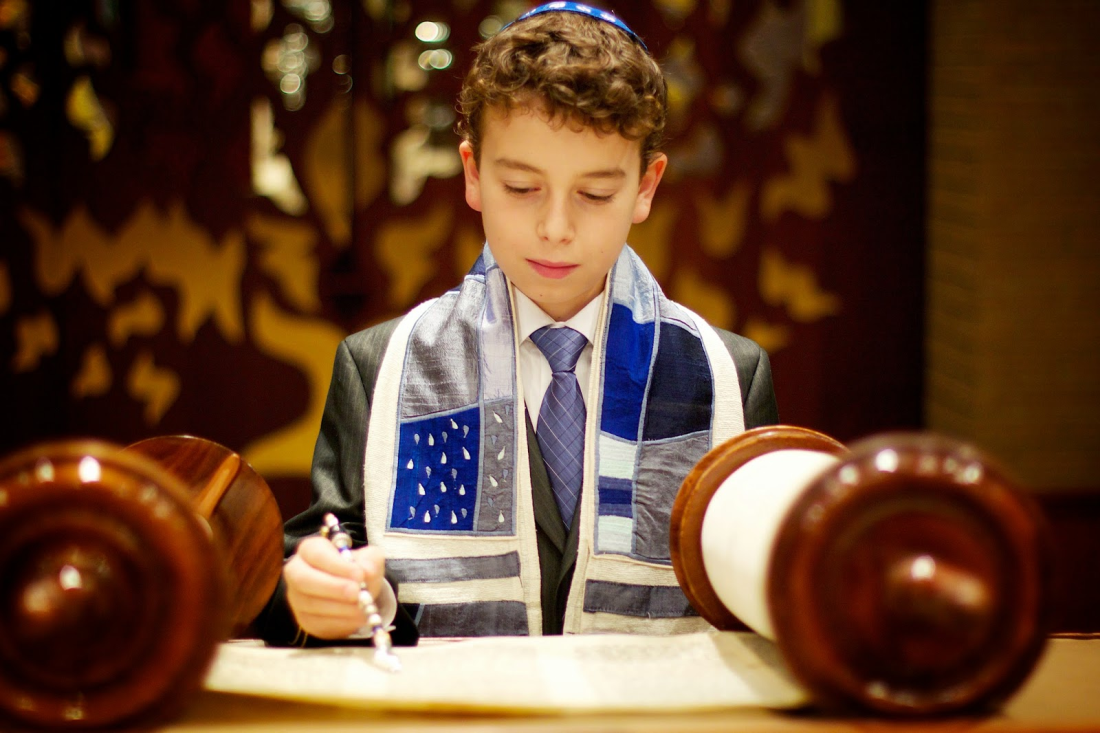 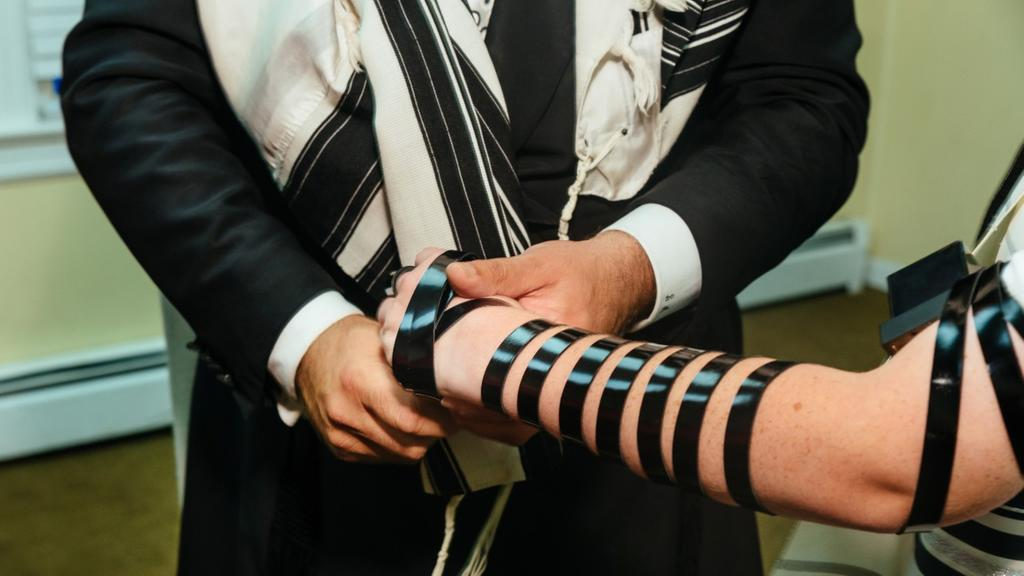 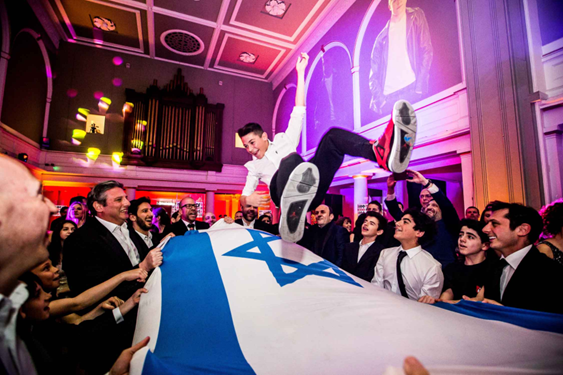 Ceremonija bat micva
Slavi se kada devojčica napuni 12 godina

Prvo uvedena u Francuskoj i Italiji, 19. vek

Forme ceremonije se dosta ralikuju: devojčica recituje odlomak iz Proroka i vodi molitve u Sinagogi; proslava se odvija samo kodkuće; otac i braća čitaju Toru...
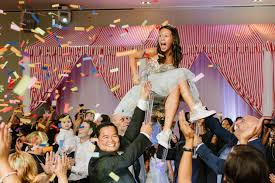 Danas se često ne slavi u formi verske ceremonije
Potvrđivanje
Ceremonija konfirmacije je zamena za bar micvu

U reformističkim kongregacijama pri put uvedena u 19. veku među nemačkim reformistima

Kada dete napuni 16 ili 17 godina
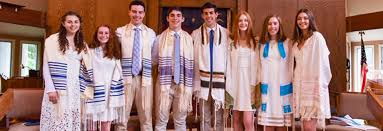 Pravni status
Posle bar/bat micve dete ima sva prava, privilegije i obaveze odrasle osobe, izuzetak su poslovi koji se tiču nekretnina
Budućnost
Rođenje, obrezivanje i pidjon haben (otkop prvenca), učenje, bar micva

Kontinuirano učenje, brak, sticanje mudrosti